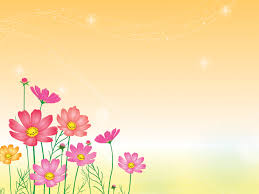 Phòng GD&ĐT Quận Long Biên
       Trường MN Việt Hưng
Đề Tài: Trò chuyện về ngày 20/10



                           Giáo Viên: Đỗ Thị Linh
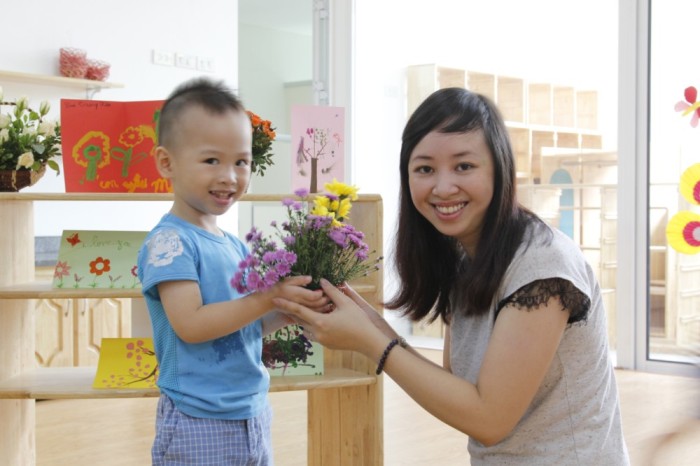 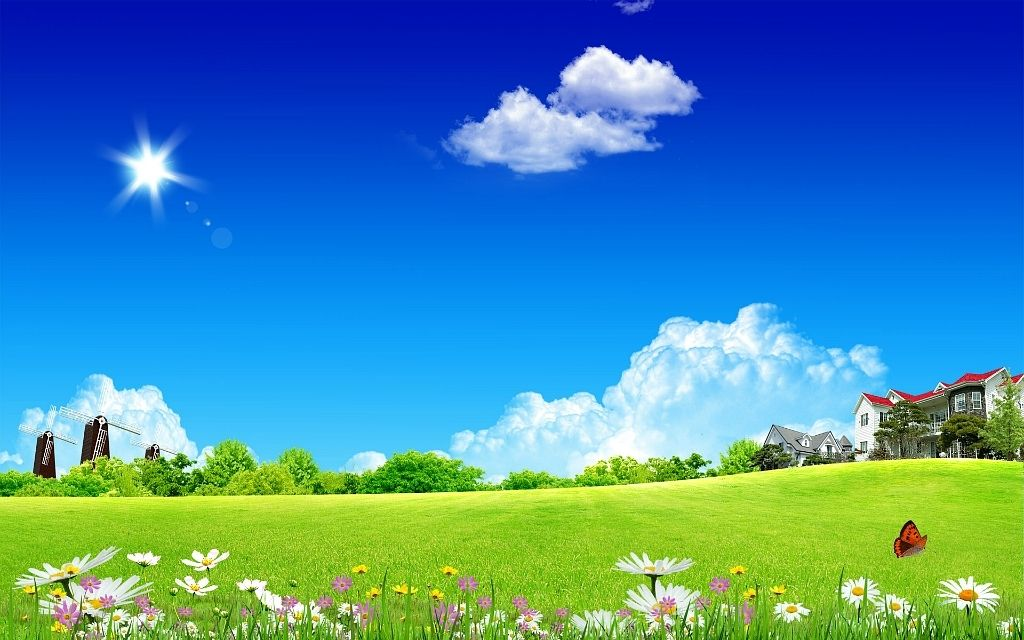 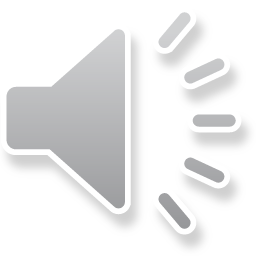 Hát : Nhà mình rất vui
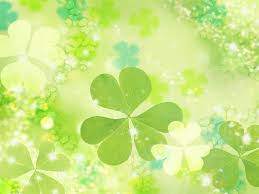 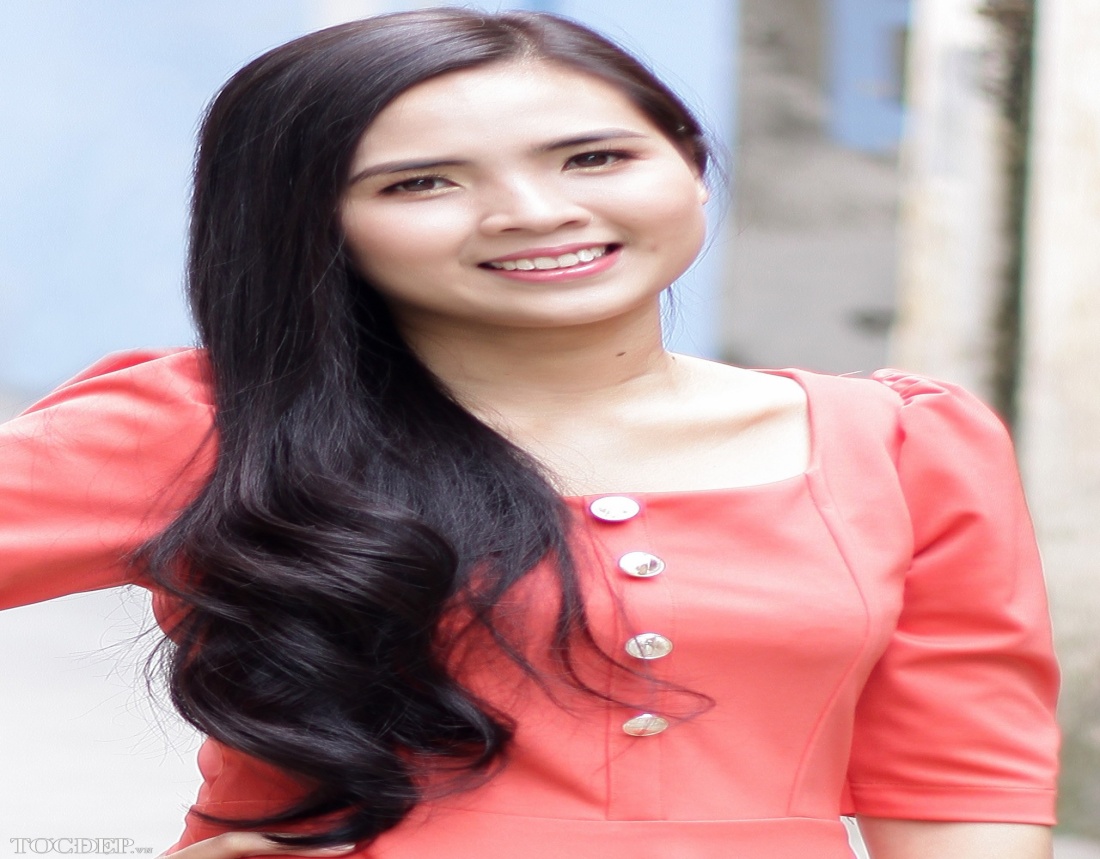 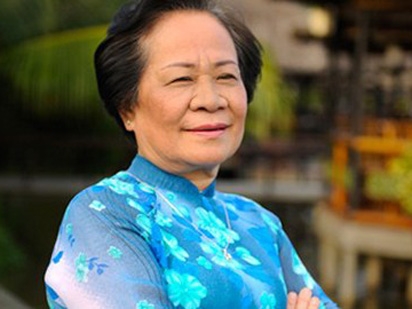 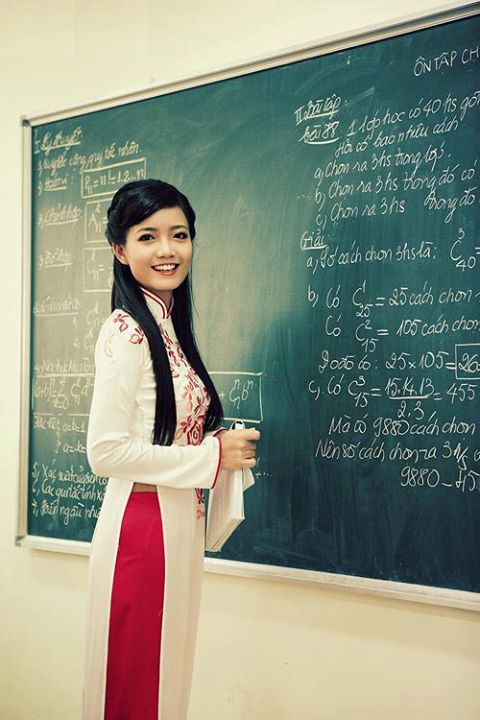 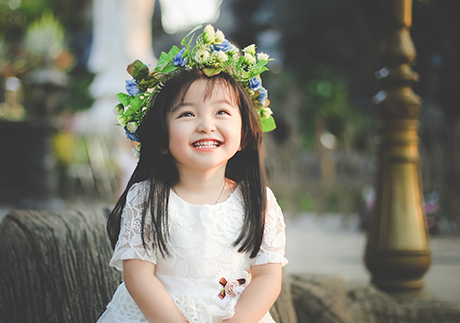 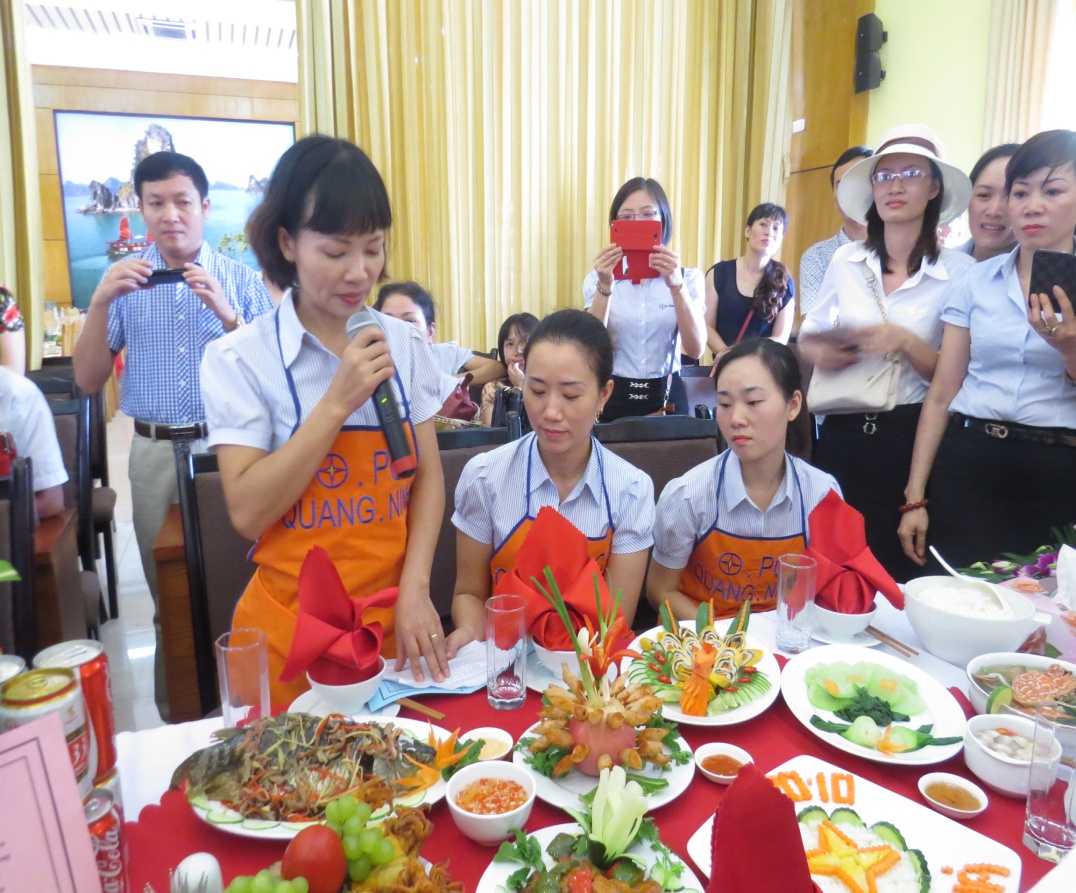 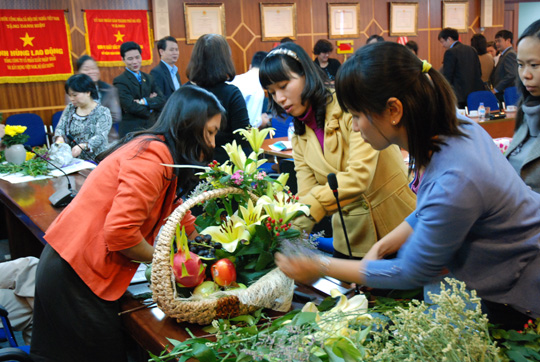 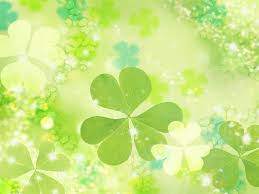 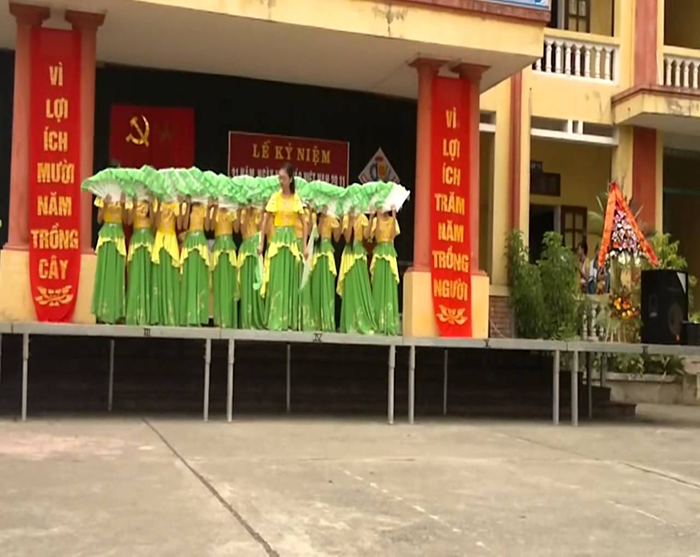 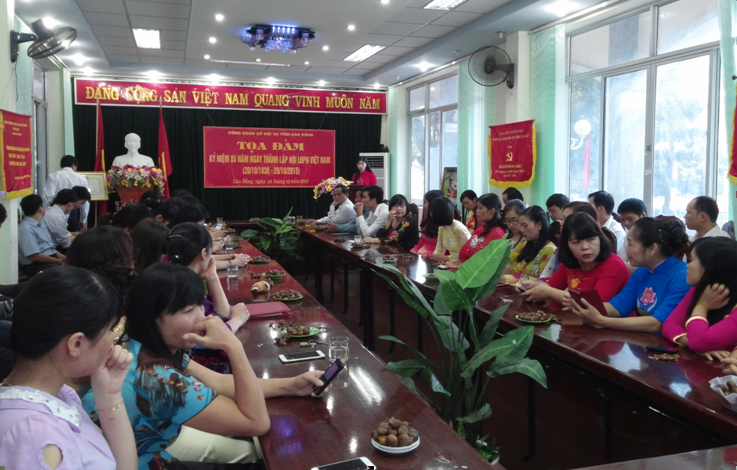 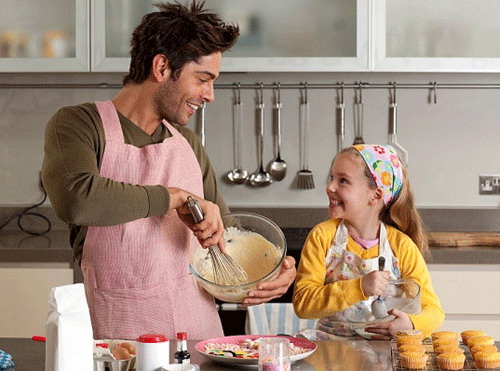 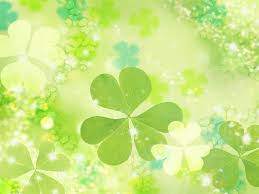 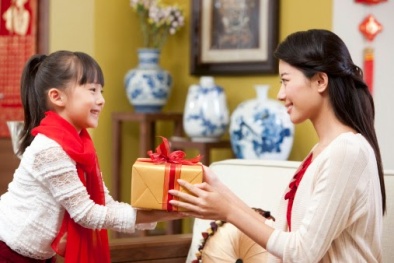 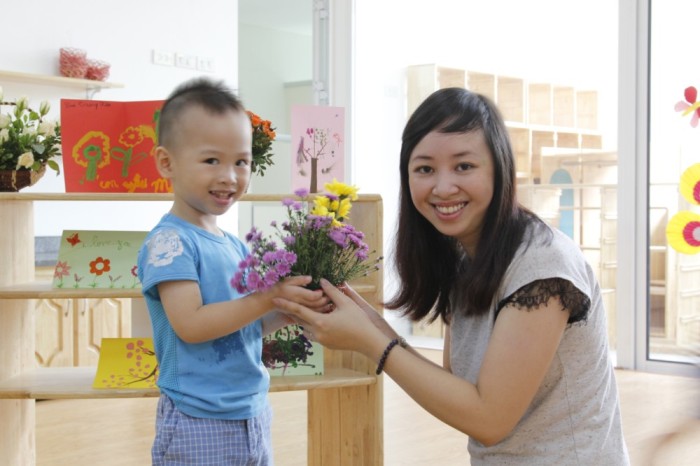 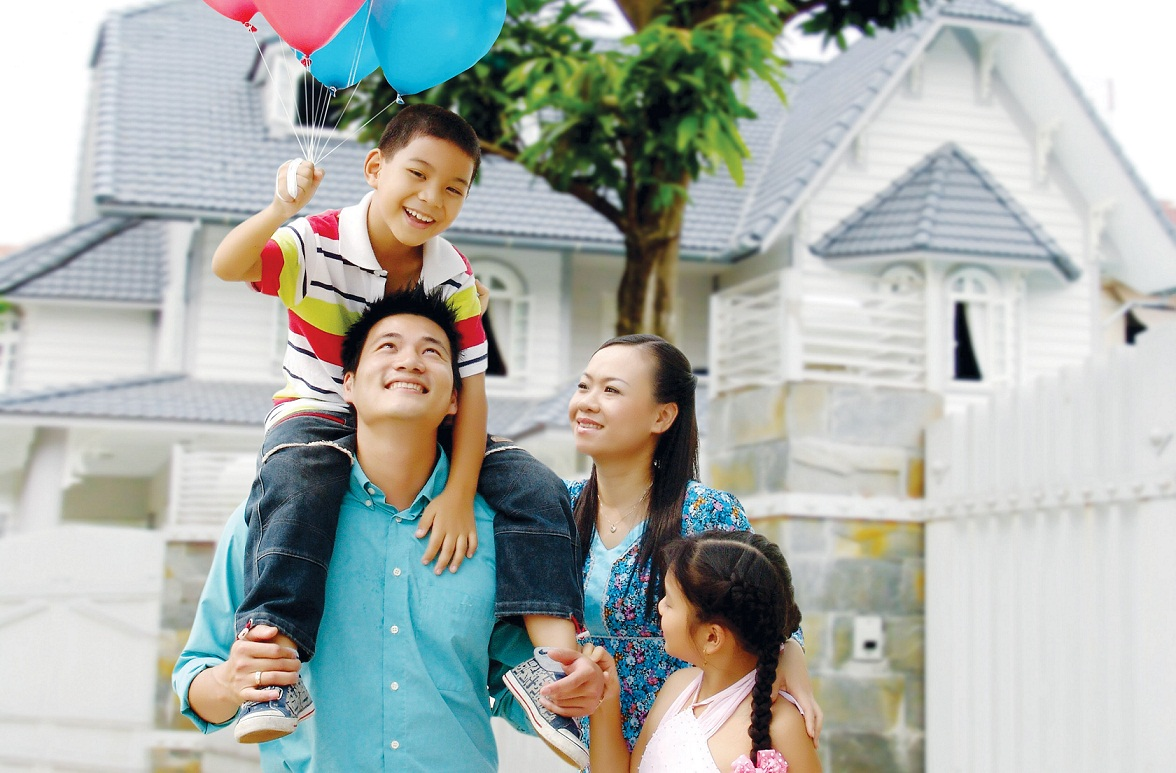 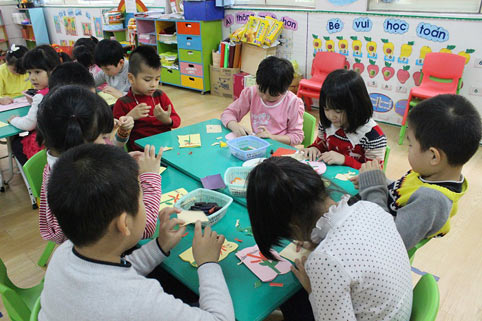 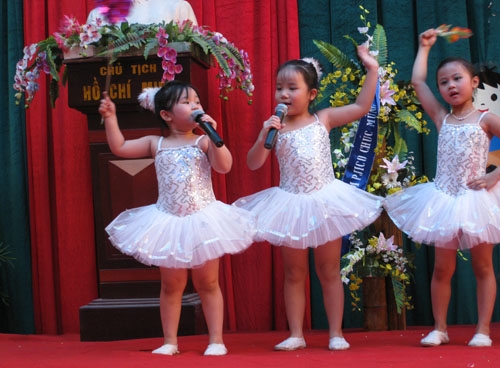 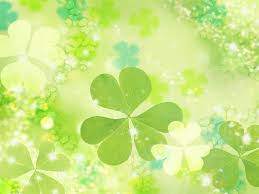 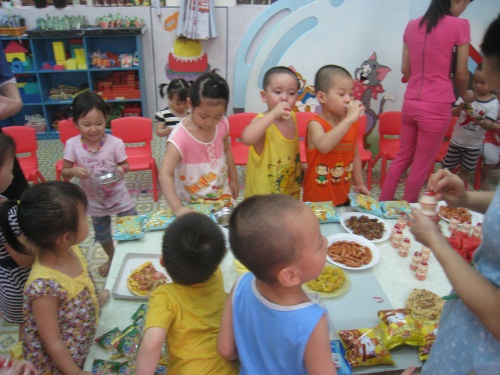 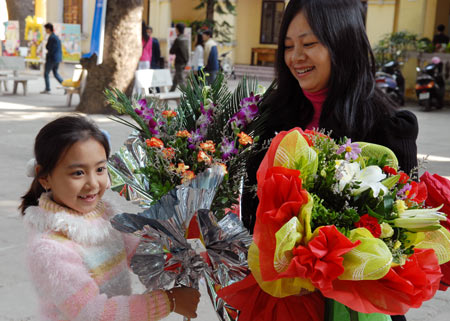 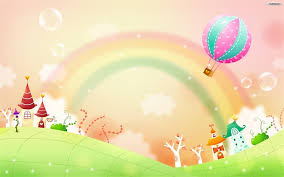 Các bạn gửi lời chúc mừng tới
   bà, mẹ, cô và các bạn gái
Câu hỏi 1: Ngày 20/10 là ngày lễ tôn vinh ai?
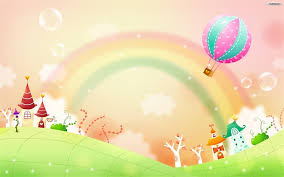 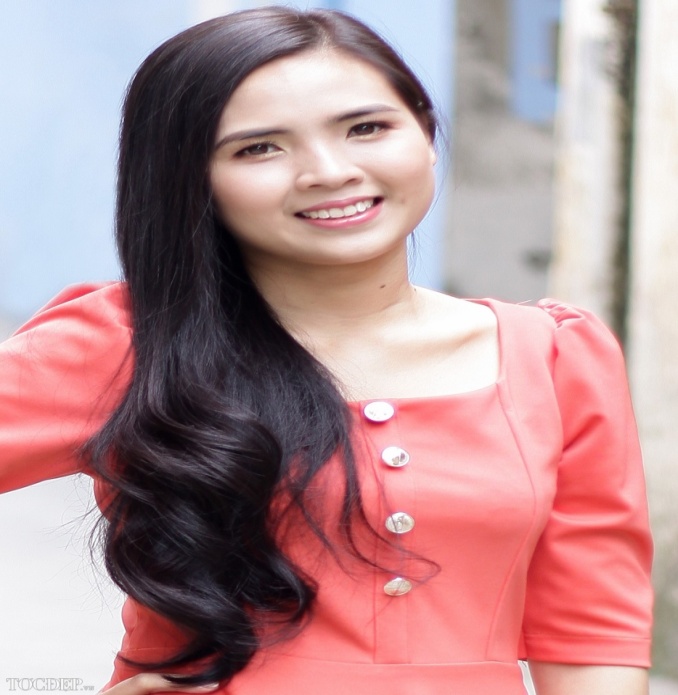 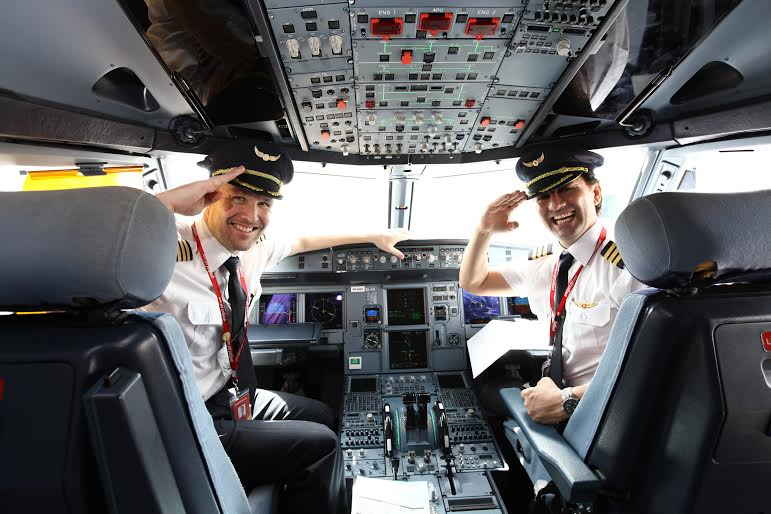 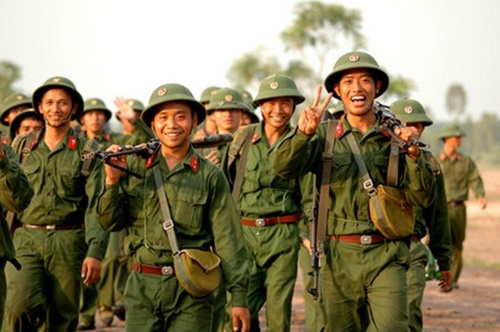 Câu hỏi 2: Vào ngày 20/10 chúng mình thường  tặng gì cho bà, mẹ, cô giáo?
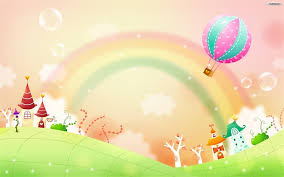 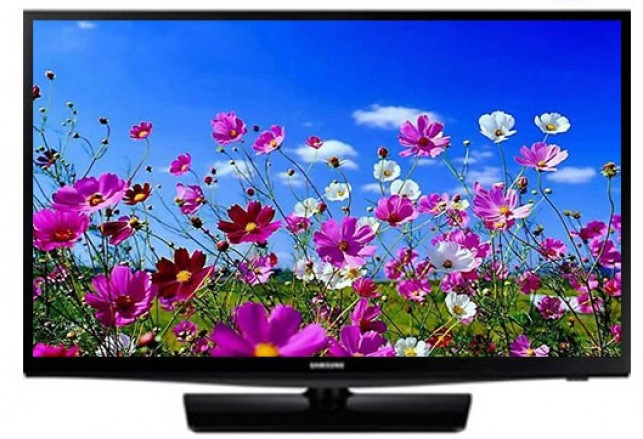 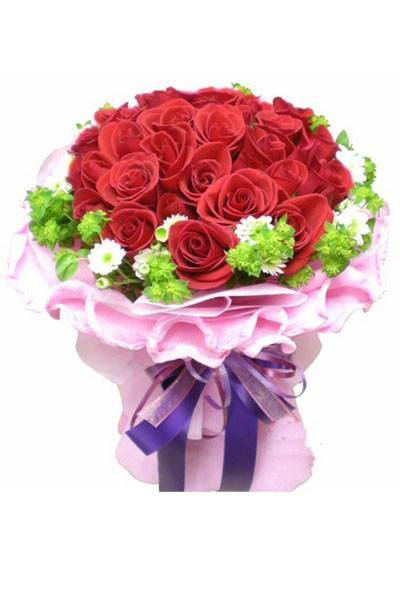 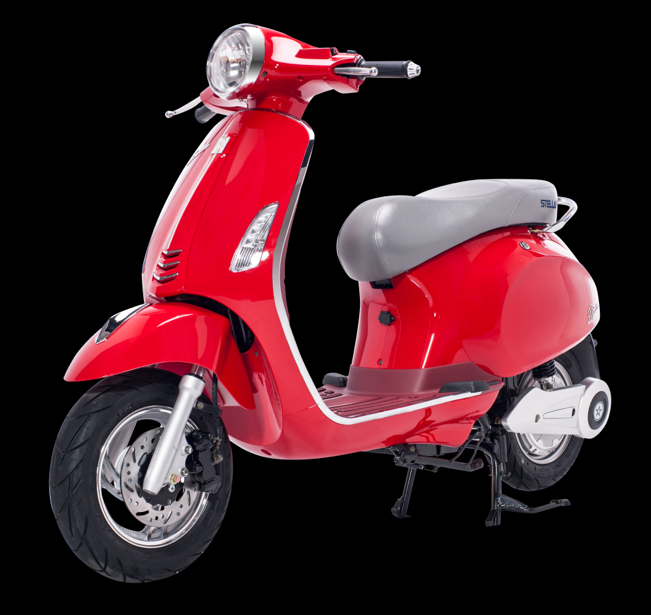 Câu hỏi 3:Vào ngày 20/10 những hoạt động nào được diễn ra?
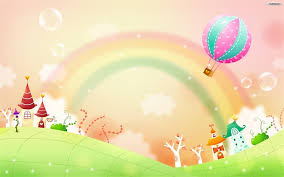 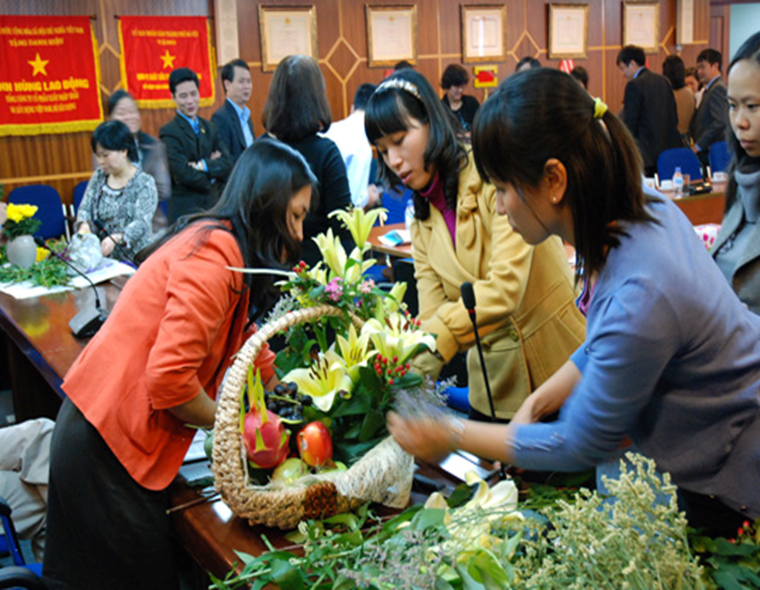 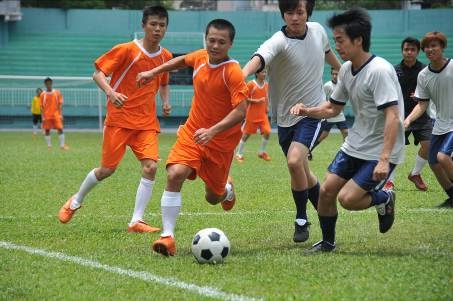 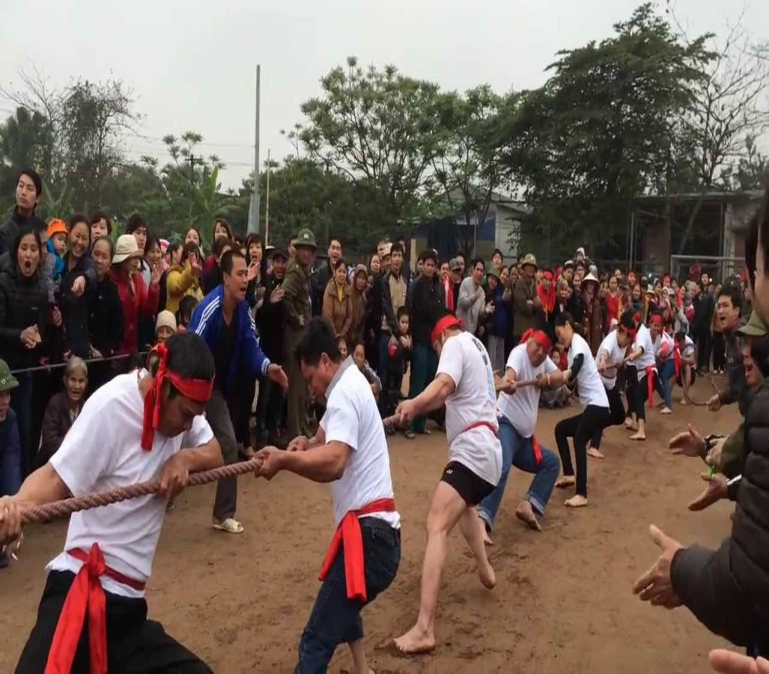 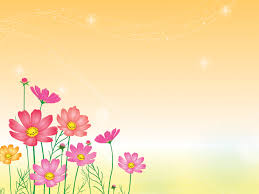 Múa hát: Bông hồng tặng mẹ và cô
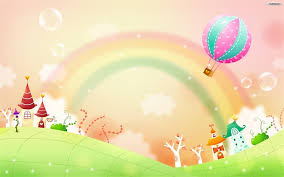 Trò chơi: Làm thiệp, cắm hoa
   tặng bà, mẹ, cô và các bạn gái
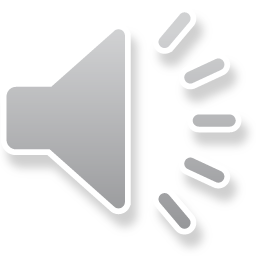